Волшебный клочок бумаги
Как изменить мир?
Как появилась бумага на Земле?
В течении многих тысячелетий люди искали материал для письма.
Наши предки с этой целью использовали глину и камень. 
На смену им пришли деревянные дощечки, покрытые слоем воска. 
Их сменил папирус – растение, близкое нашим болотным осокам.
Во II-м веке до нашей эры в Малой Азии был придуман пергамент.

Настоящим началом истории бумаги принято считать 105 год нашей эры, а родиной –Китай.
Из чего производят бумагу?
из древесины
из макулатуры
из синтетических материалов
 из хлопка
 из пшеницы
 из риса
 из бамбука
 из камыша
 из конопли
 из папируса
Какие виды бумаги существуют?
Существует более 600 видов бумаги.
Основными видами являются:

Бумага для книг и журналов
Газеты
Упаковочная и оберточная
Писчая
Почтовая
Для ксерокса
Калька
Чертежно-рисовальная
Глянцевая
Копировальная
Обойная
Картон
Пипиросная
Зачем людям нужна бумага?
Несколько обыкновенных квадратных или прямоугольных бумажных листов и полосок позволят вам создать целую игрушечную страну, украсить дом, сделать подарки близким и друзьям!
Что такое «оригами»?Удивительные превращения бумажного квадратика!
Слово «оригами» японского происхождения и состоит из двух слов: «ори» – сложенный и «ками»- бумага.
 Это способ создания и конструирования из бумажного квадрата разнообразных  поделок и игрушек.





А что создадите вы?
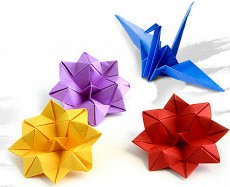 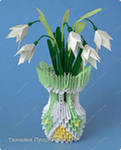 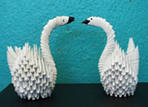 Что вы можете сделать из бумаги?
С помощью техники «оригами»?
Способом складывания по спирали?
По выполнению модулей кусудамы?
С помощью аппликации?